Dybdelæring, kjerneelementer og det viktigste i faget
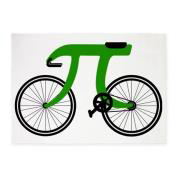 Nettverkssamling Oppland
Lillehammer, 16. oktober – 2019
Kl. 12:00 – 16:00
Nettverkssamlinger 2019-2020
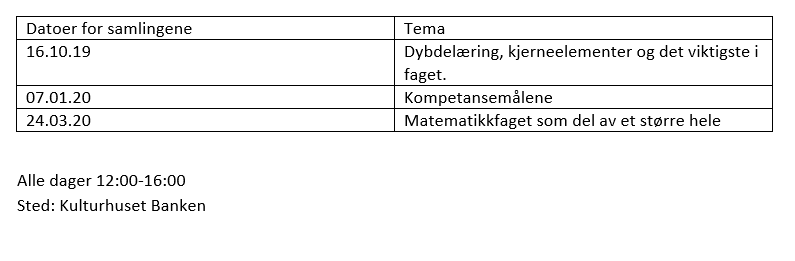 Tidsplan
12.00 – 12.30 Hvordan fagnettverkene inngår i en helhet og skal bidra til det skolebaserte arbeidet med fagfornyelsen
12.30 – 13.00 Erfaringsdeling fra forarbeidet
13.00 – 13.10 Kaffe 
13.10 – 14.10 Om dybdelæring og kjerneelementer
14.10 – 14.20 Pause
14.20 – 15.00 Gruppeaktiviteter + oppsummering
15.00 – 15.50 Samskaping i grupper på tvers av skoler
15.50 – 16.00 Kort evaluering
Erfaringsdeling fra forarbeid
12.30 – 12.50 Diskuter i gruppene hva som ligger i dybdelæring. 
Ta også for dere et emne og et trinn og skisser kort hva slags grep dere vil gjøre for å fremme dybdelæring.Hvilke kjerneelementer er ivaretatt?
12.50 – 13.00 Korte innspill i plenum
Overflatelæring
Kunnskapen er som løsrevne biter skrevet på hver sin post-it lapp
Pugg fremfor sammenheng
Regler uten forståelse eller sammenheng
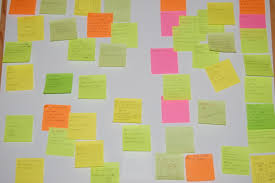 Tidsnød for å rekke gjennom pensum fremmer overflatelæring
Dybdelæring innebærer at elevene
Skal se sammenhenger
Oppnå forståelse
Ser underliggende mønstre
Reflektere faglig og over egen læreprosess 

Omkretsen av en sirkel – tilnærming?
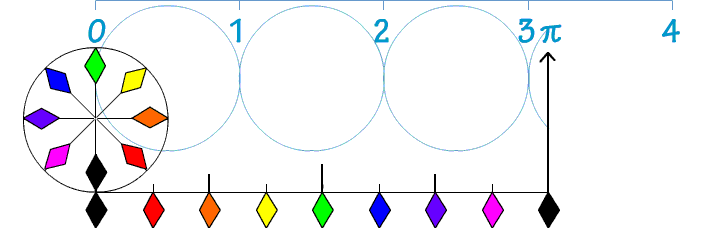 O = π • d
https://donsteward.blogspot.com/2015/11/circle-circumference.html
Dybdelæring: Fem tråder
Prosedyre-kunnskap
Begrepsmessig forståelse
Brøk, %, desimaltall
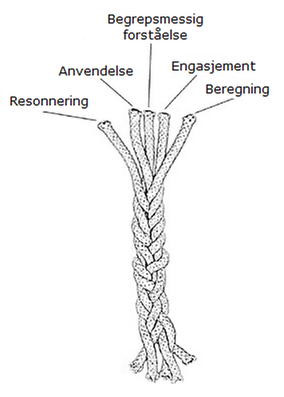 Metakognisjon og selvregulering
Anvendelse
Resonnering
Kilpatrick, fem tråder
Hva skal nå prege matematikkfaget?
Fem kjerneelementer er matematiske arbeidsmåter der elevene skal være aktive og samarbeide
Sjette kjerneelement er sentralt faglig innhold som elevene skal arbeide med gjennom de fem andre kjerneelementene
Sammenheng både innad i faget og tverrfaglig
Programmering og andre digitale hjelpemidler muliggjør mer utforskning og anvendelse på reelle problemstillinger, spesielt på høyere trinn
Undervegsvurdering skal knyttes til matematisk aktivitet og skje i dialog mellom lærer og elev
Kjerneelementer i matematikk
Resonnering og argumentasjon
Abstraksjon og generalisering
Metakognisjon
Modellering og anvendelse
Representasjon og kommunikasjon
Utforsking og problemløsning
Matematiske kunnskapsområder
Verdier og fagfornyelsen i matematikk
Tradisjonell matematikkundervisning har i mange tilfeller ikke fremmet de verdiene som nå skal prege faget og skolen
Elevene har ofte lært å imitere og følge oppskrifter fremfor å tenke og være kreative
Matematikktimer har ofte vært tause og individuelle. Elevene har ikke lært å kommunisere, argumentere og resonnere.
Elevenes tenkning har ofte ikke blitt anerkjent. Elever har blitt krenket ved at de ikke har blitt lyttet til eller ved at svarene deres har blitt avvist
Hva gjør vi? Et eksempel fra verdens største land:
Verdier og læring
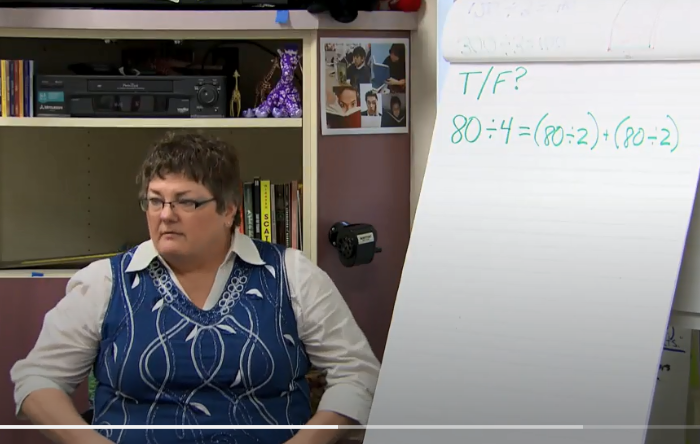 Hvilke verdier fremmes og hva lærer elevene?
Tenk mens du ser og diskuter i gruppa etterpå
https://www.teachingchannel.org/video/common-core-teaching-division
Kjerneelementene:
1) Utforsking og problemløsning

lete etter mønster og finne sammenhenger
Figurtall 
Tallrekker
Pascals talltrekant
Hva har rektangler til felles?
Veksling 10 av en enhet blir til en større: 
http://matemania.no/matemania_m/verksted_tallsystem/index.html
Figurtall
.
Litt om beveggrunn: 
finne mønstre og sammenhenger
undersøkende aktiviteter motiverende, mange veier
lette algebraiseringsprosessen
Hvor mange ruter er det i trekanttall nr. 10?
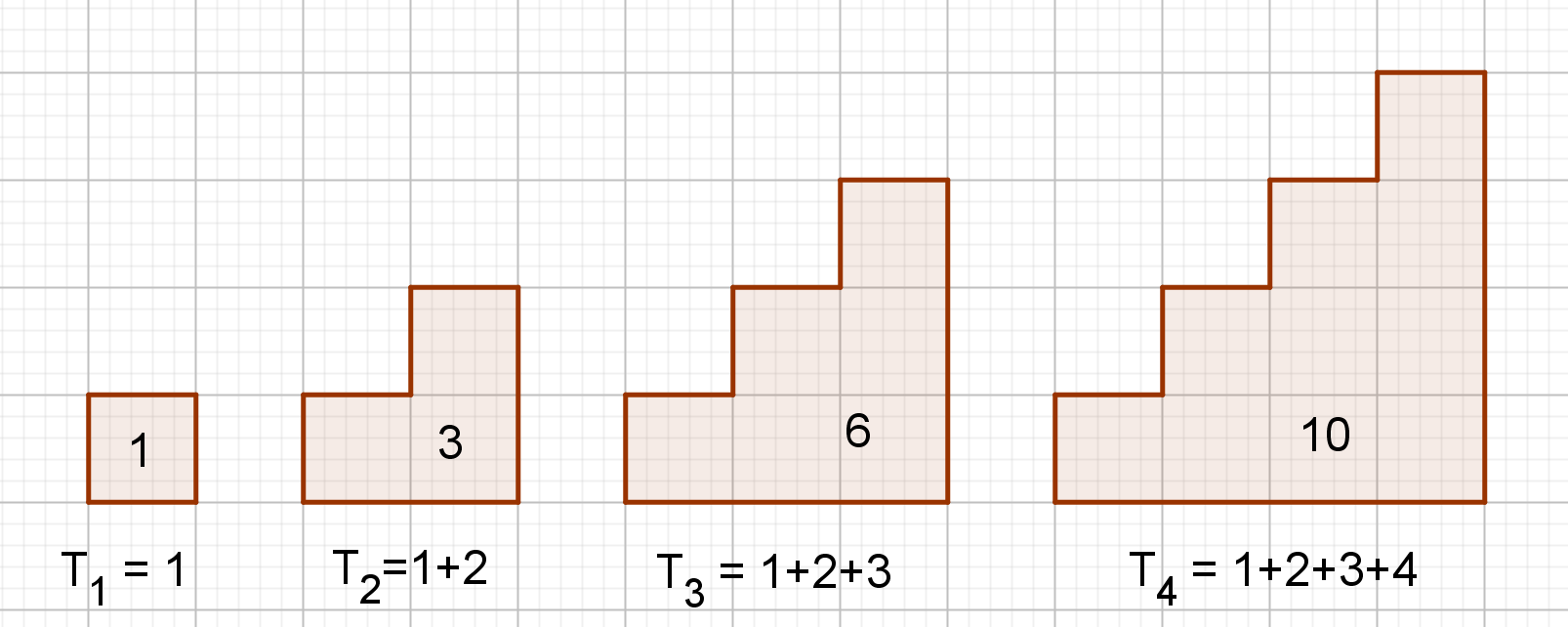 Hvor mange prikker trenger vi for å lage S4? 
Enn Sn?
.
Diskutere seg fram til en felles forståelse
1. kvadratsetning, my favorite no  

Kvalitetsspørsmål:
(Hvorfor) er det slik at…
Hva om…
Hvordan ville du…
Prøv å forklare
Kan du finne ut om...

Avliv elevers strategi ved spørsmål: Vent litt og læreren sprekker
Mer vekt på strategiene og framgangsmåtene enn på løsningene.
Hvem skal ut?  Hvem er venner? 
Fleip eller fakta? (True or false)
Djevelens advokat (kverulantkurs)
Annet?
Hvem skal ut/er venner?
Tallære:Hvem skal ut? 
		2      27     16     24

Hvem er venner?
Geometri:
Algoritmisk tenking,  prøving og feiling
Programmering - bilene krasjer

Har sjelden sett slik iherdighet

https://scratch.mit.edu/projects/81652110/fullscreen/
Problemløsning (nye problemer)  og vurdere om løsningene er gyldige.
I pers boks er 10 kuler, hvor mange er det i Inas?
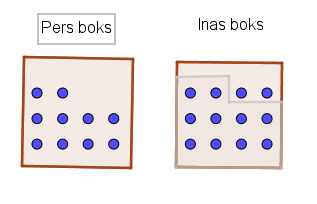 Problemløsning (nye problemer)  og vurdere om løsningene er gyldige.
2) Modellering og anvending.
Beskrivelse av virkeligheten i matematisk språk

Vegger og tak i klasserommet skal males hvite. Modell for malingsmengde som trengs/skal kjøpes inn. 

Klassens blomst.
Tabell over høyde for hver dag. 
Høyde som funksjon av tid. 
Funksjon som predikator, forsøket som fasit.
3) Resonnering og argumentasjon
Å bevise noe er å: 
komme fra et problem/premiss til en løsning/resultat med argumentasjon i små nok skritt til at de kan følges på et gitt nivå. 

Stor forskjell på å følge et bevis og føre et bevis. 

Vi ser på noen hverdagslige bevis:
Direkte bevis: 
1) Jeg tenker, altså er jeg. 
2) Det kreves to mennesker, en far og en mor, altså har
    ethvert menneske 2 foreldre, 4 besteforeldre og 8 
    oldeforeldre (døde eller levende). 
Lag et anslag på hvor mange forfedre et menneske har hatt siden år 0.
Ad absurdum: I trekanten ABC er A 90 grader og  B er 44 grader. Hva blir C?
Nils: Jeg ser at den er like stor som B, 44 grader.Ida: Nei, den må være 46 for hvis C hadde vært noe annet, for eksempel 44 grader ville vinkelsummen i trekanten ikke blitt 180 grader.
.
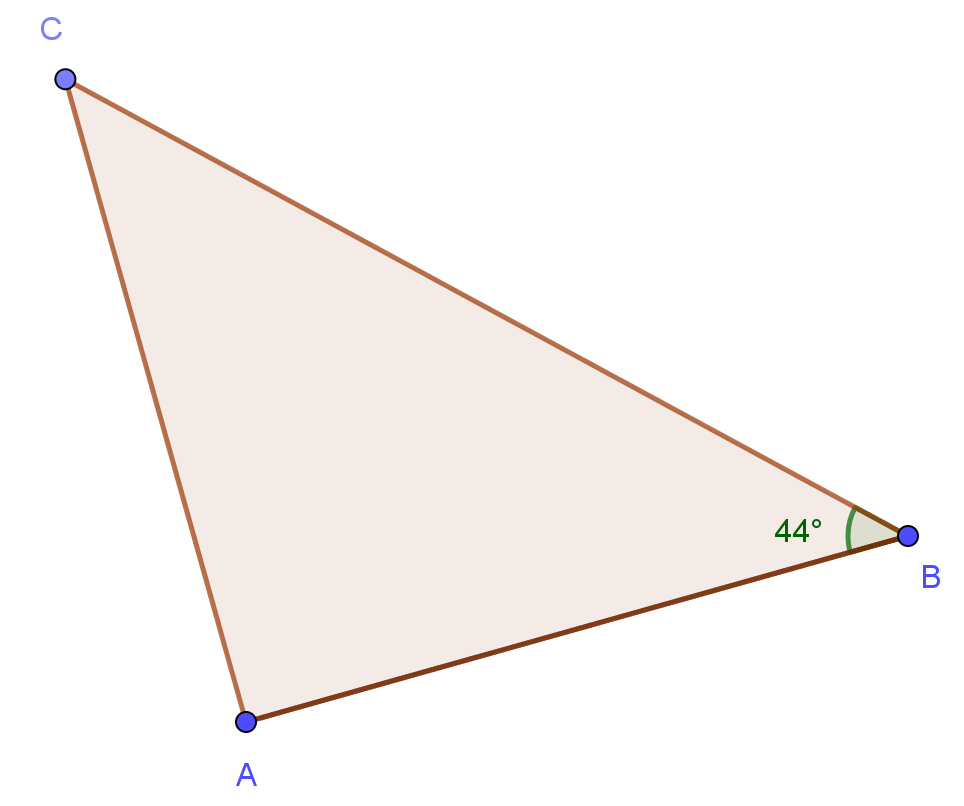 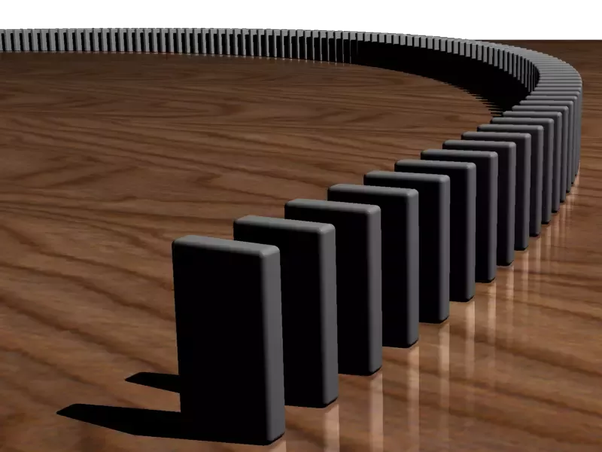 Induksjon
Om en vilkårlig dominobrikke velter mot den bak, så velter den også. 
Om den første dominobrikken faller, hva da? 
Retten til å være same: Om minst en av dine besteforeldre er same.
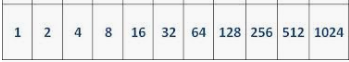 .
Induksjon fortsatt
Øya med blåøyde og grønnøyde. 
 - På en øy finnes det bare grønnøyde og blåøyde fanger. 
 - k stykker er blåøyde.
 - Alle kan se de andres øyenfarge, men vet ikke sin egen   (kommunikasjon om dette er forbudt og det finnes ikke speil eller liknende)
 - Alle fangene er veldig smarte!
 - En fange som kan fortelle hvilken farge hen har og begrunne det slippes fri ved midnatt.
 - En dag kommer en som alltid snakker sant og forteller at det finnes minst en blåøyd blant fangene. 
Vil noen dra og i så fall når?
Innen argumentasjon er det viktigste av alt å gjøre feil!
Men vi som lærere må bruke muligheten til å omgjøre det lille nederlaget til seier.
Situasjon A  (Tilbake til trekanten)

Nils: Jeg ser at den er like stor som B, 44 grader. 
Lærer: Njaaa, nesten, men…
Nils: 45?
Lærer: Nei…
Nils 43? 
Lærer: Nei, nå gjetter du bare…Kan noen hjelpe Nils her? 
Ida: Den må være 46 for det at vinkelsummen skal bli 180. 
Lærer: Flott Ida, helt riktig!
.
Situasjon B
Nils: Jeg ser at den er like stor som B, 44 grader. 
Lærer: Helt enig, de ser like ut. De som mener noe annet skriv det ned på tavla deres og hvorfor. ...Nils, husker du noe om vinkelsummen i en trekant?
Nils: 180
Lærer: 180 hva da? 
Nils: grader vel! 
Lærer: Utmerket, kan du sjekke at det stemmer for trekanten?Nils: (mumler regner litt på kalkulatoren) Oj! 178, nei vinkelen må være 2 mer, 46 grader. 
Flott Nils, her gikk du fram som en ekte matematiker, først antok du at den var 44 - ingen urimelig antakelse ut fra hva du observerer, du tester så antakelsen din vha din matematiske kunnskap, forkaster så hypotesen og kommer fram til 46. 
Dere andre som var uenige kan dere vise tavla? Godt!
Skredder og skjerf
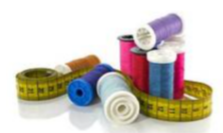 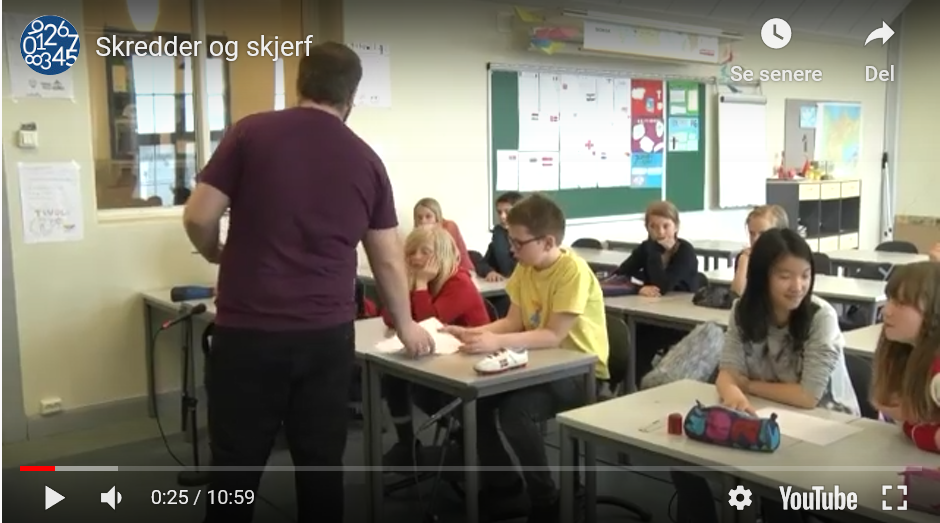 Hvilke kjerneelementer forekommer?
Tenk mens du ser og diskuter i gruppa etterpå
https://youtu.be/vQu8cLLc2jY
(0.00-4.59)
https://www.matematikksenteret.no/kompetanseutvikling-i-skolen/mam/aktiviteter-og-filmer-i-mam/resonnering
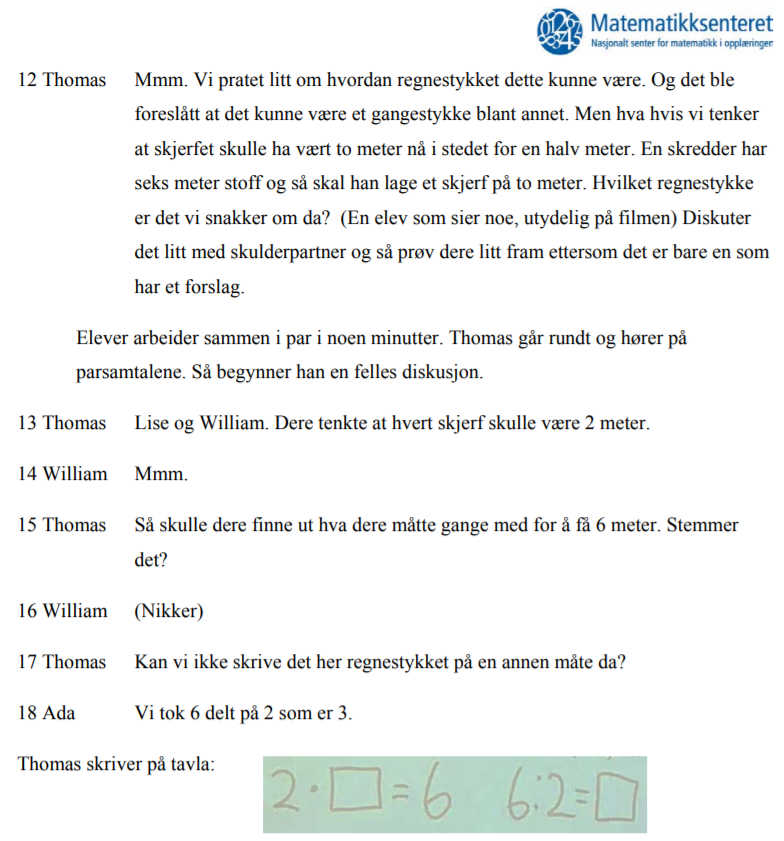 Sammenheng mellom regnearter
Delingsdivisjon og
målingsdivisjon
https://www.matematikksenteret.no/sites/default/files/media/filer/MAM/Resonnement%20Skredder%20og%20skjerf%20Transkripsjon.pdf
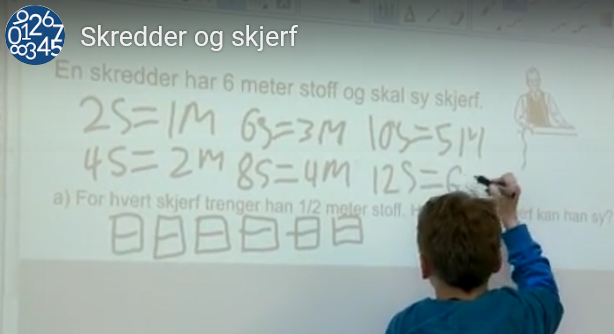 Prosedyre-kunnskap
Begrepsmessig forståelse
Representasjon og kommunikasjon
Abstraksjon
Resonnering og argumentasjon
22 Thomas: Hvis han skal sy et skjerf der hvert skjerf er en fjerdedel av en	   meter? Han har fortsatt 6 meter stoff. Hvor mange skjerf er det	   han får nå da?
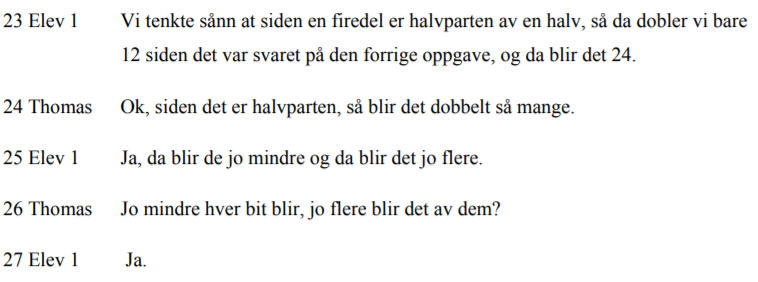 4) Representasjon og kommunikasjonHvordan representere multiplikasjon?
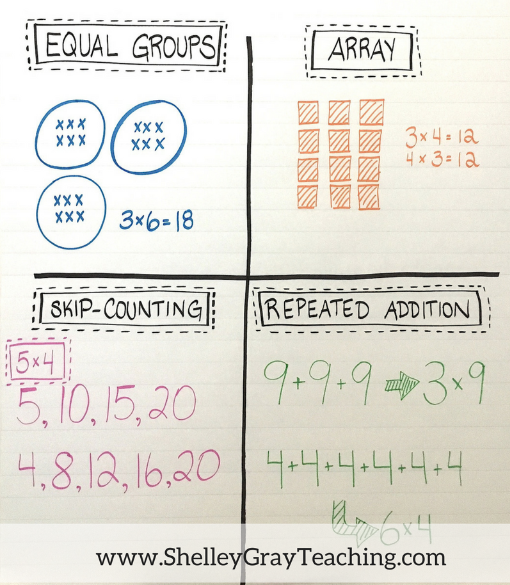 Elevene trenger å møte flere ulike representasjoner og modeller for et begrep
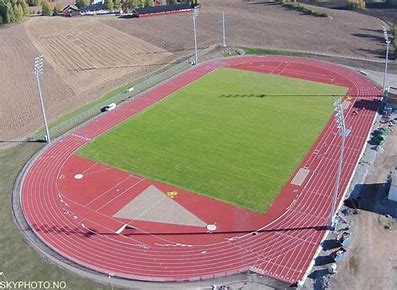 Funksjonslæra som eksempeltema:



tanker om forsømte ruter?
Gruppeaktiviteter
5) Abstraksjon og generalisering
Ramme
Under ser du et «bilde» med yttermål 10 x10 og ramme med bredde 1.
Finn ut uten å telle hele veien rundt og uten å snakke med de andre på gruppa hvor mange ruter den 
blå ramma består av! Skriv ned hvordan du har tenkt og prøv på bakgrunn av det å gi en generell 
oppskrift på hvor mange ruter det finnes i rammer av denne typen (n x n med rammetykkelse 1)
Sammenlikne så med de andre!
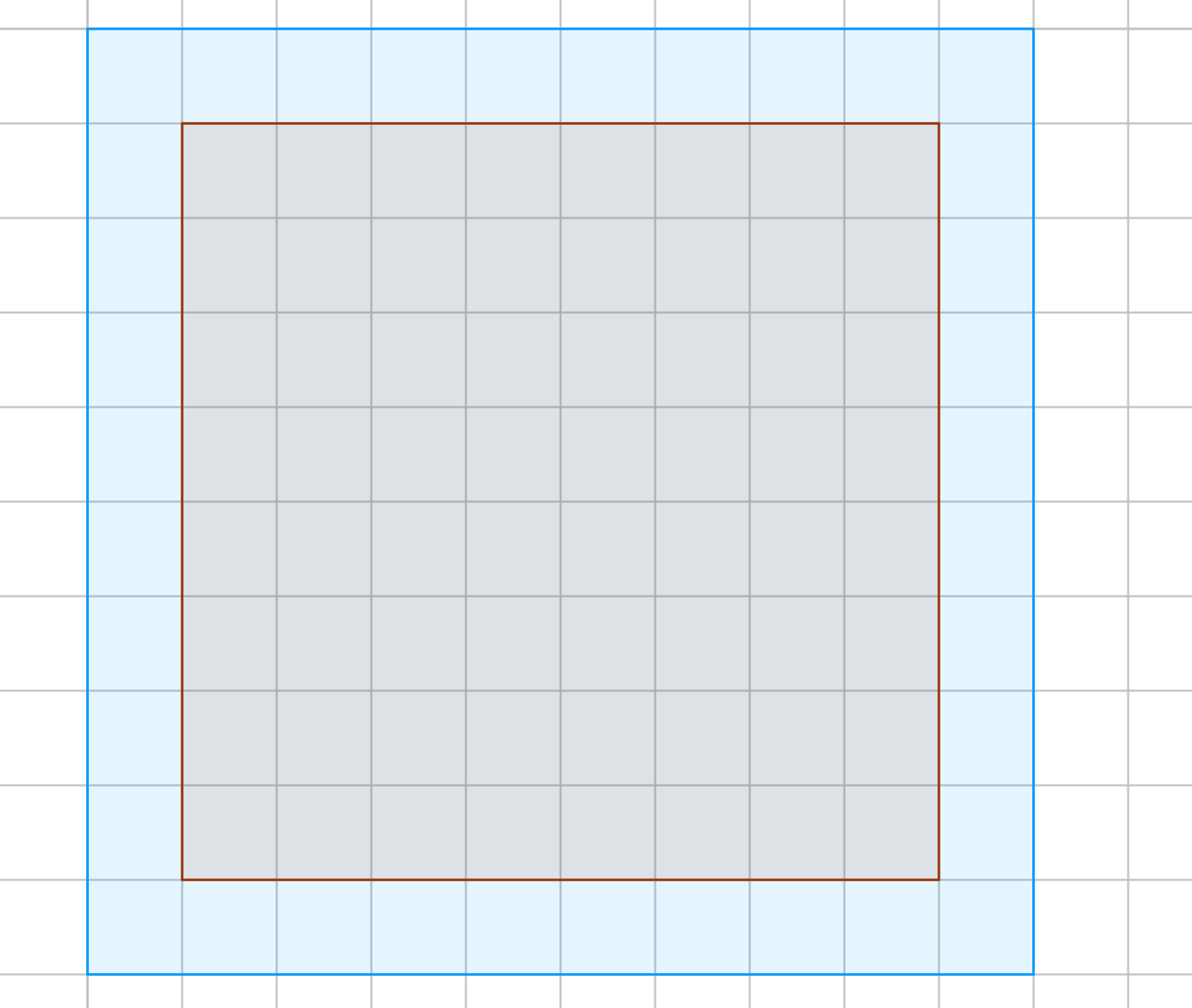 Samskaping/forberedelse til mellomarbeid 15.00 – 15. 50
Snakk sammen i gruppa om hvordan planene dine i matematikkfaget fra oktober – desember harmonerer med fagets nye sentrale verdier og kjerneelementer. Hva bør endres slik at planene harmonerer bedre med det nye?
Arbeid med konkrete opplegg som kan prøves ut før neste samling, som involverer to eller flere kjerneelementer og som er i samsvar med faget nye sentrale verdier
Mellomarbeid og forarbeid (før 7. jan.)
A: Enkeltlærere ser over planer og prøver ut opplegg som involverer to eller flere kjerneelementer og er i samsvar med fagets nye sentrale verdier.
B: Skolebasert erfaringsutveksling – Presenter fagets kjerneelementer for kolleger i eget og andre fag på egen skole. Eksemplifiser med erfaringene fra utprøving. 
C: Forarbeid til neste samling. Undersøk den vedtatte nye læreplanen i matematikkfaget. Begynn med det mest aktuelle klassetrinnet for deg og se etter de lange linjene før og etter dette trinnet. Hva gleder du deg til og hva er utfordrende?
Ressurser
LIST-oppgaver: https://www.matematikksenteret.no/kompetanseutvikling-i-skolen/elever-med-stort-l%C3%A6ringspotensial/om-list-oppgaver
Mestre ambisiøs matematikkundervisninghttps://www.matematikksenteret.no/mam

Realistisk matematikkundervisning (småskole/mellomtrinn)http://www.caspar.no/tag/fosnot/